Region 7 Presents: DOCLINE Library Groups and FREESHARE
Margot Malachowski, MLS (she/her)
Education and Outreach Coordinator
Network of the National Library of Medicine, Region 7
August 22, 2024
1
Network of the National Library of Medicine
[Speaker Notes: Before we get into today’s topic, a word about who we are. The National Institutes of Health is the nation’s leading medical research agency. The National Library of Medicine is an institute at the NIH. NLM is the world’s largest biomedical library which produces information resources such as PubMed. ClinicalTrials.gov, and MedlinePlus. NLM also produces DOCLINE, which is our focus for today. NNLM is the Network of the National Library of Medicine. We are the outreach program of NLM. The Network operates out of seven regional medical libraries, or RMLs. The RMLs offer training and funding opportunities to support equal access to biomedical information. We also support DOCLINE users. I mentioned in my introduction that I work in Region 7 and Emily is in Region 5. We will drop the link for where you can find your regional medical library. Regions Link: https://nnlm.gov/about/regions Each Region assigns a person to provide DOCLINE Support in addition to the support you can receive from the NLM Help Desk. Here is the DOCLINE Support Link: https://www.nnlm.gov/about/DOCLINE]
What is DOCLINE?
DOCLINE® is the National Library of Medicine's interlibrary loan (ILL) request routing system. The purpose of the system is to provide efficient document delivery service among DOCLINE member libraries.
3
All about Library Groups
Library Groups 
FREESHARE
Routing Tables
4
How are Library Groups formed?
Shared Trait
No Charge or Low Charge 
Minimum 10 Members
Library Group Owner
5
Library Group Owners
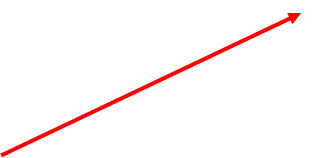 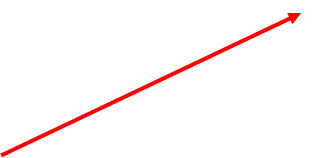 6
How to Find Library Groups
Libraries Search
Multiple Filters 
Library Group Filters
My Library Groups
These Library Groups
7
How to Add, Join, or Leave
Contact your Region for assistance
8
FREESHARE
Review Licensing Agreements
Lend and Borrow in Equal Measure
9
Library Groups in Routing Table
No- or low-cost lenders in lower numbered cells
Local libraries in lower numbered cells
Remote libraries in higher numbered cells
10
Sample Routing Table Configuration
11
Automated Routing Table Cells
Twenty libraries + One Library Group
Library Group treated equal to individual libraries
Lender selection is randomized
12
Add Libraries and Groups
13
What about EFTS?
Route Only to EFTS
Filters out Lenders that are not EFTS participants
Could eliminate chance of free borrowing
14
Live Demonstration
Find Library Groups
Questions?
15